تکمیل کرد او
تکمیل کرد او پیروزی را،عیسی منجی استبا خون خود خرید ما را
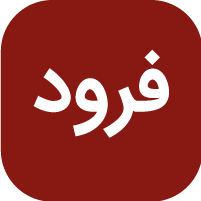 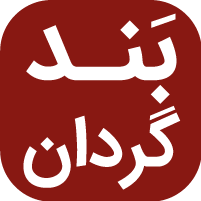 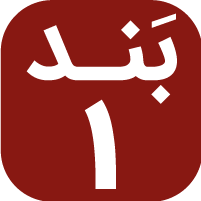 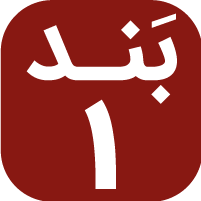 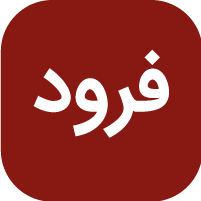 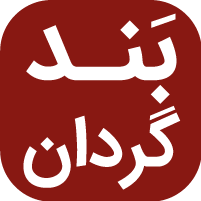 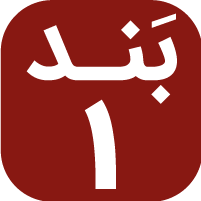 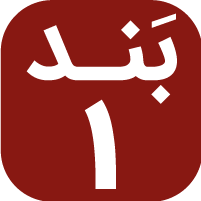 او خداوند استها هللویاهاو اجر جاودانی ماست
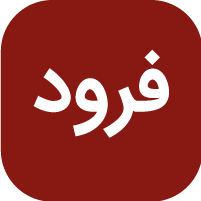 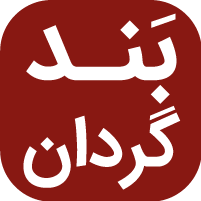 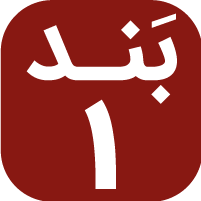 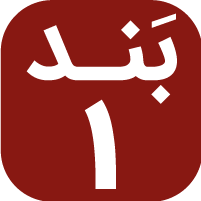 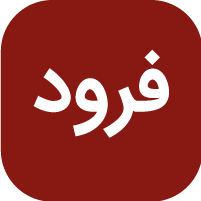 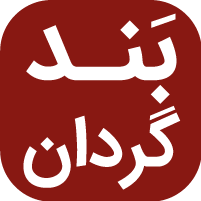 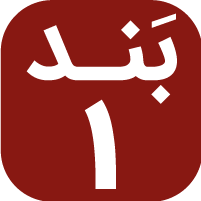 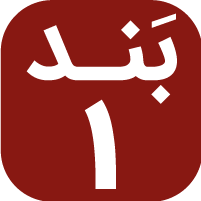 عیسی خداوند، عیسی خداوندعیسی خداوند، عیسی خداوندعیسی خداوند، عیسی خداونداوست در قلبم
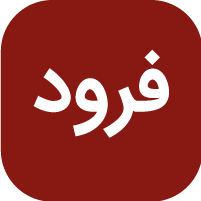 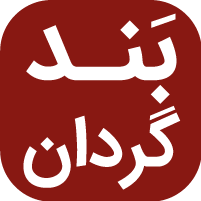 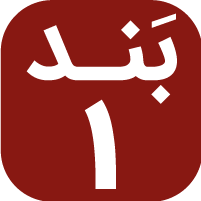 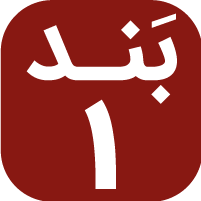 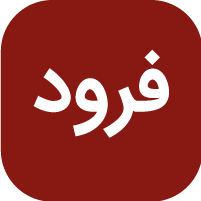 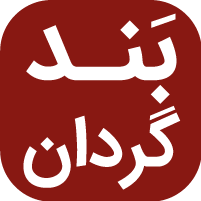 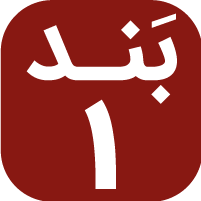 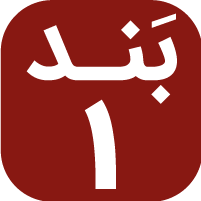 هللویا، هللویا،هللویا، هللویاهللویا، هللویا،اوست در قلبم
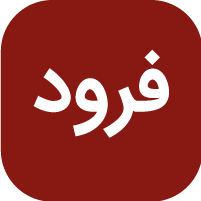 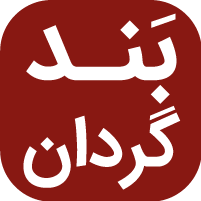 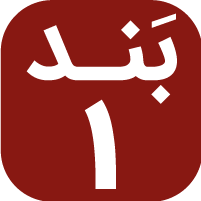 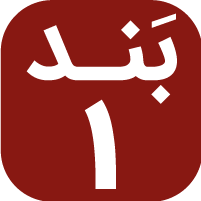 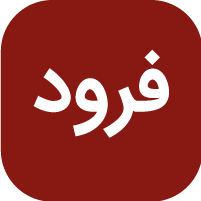 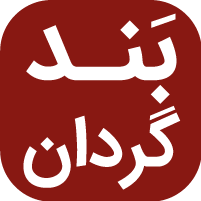 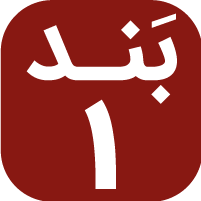 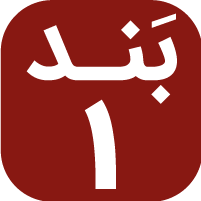 تکمیل کرد او پیروزی را،عیسی منجی استبا خون خود خرید ما را
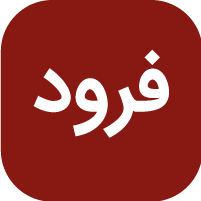 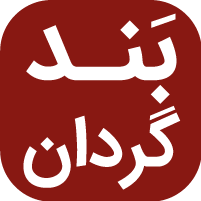 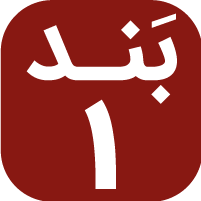 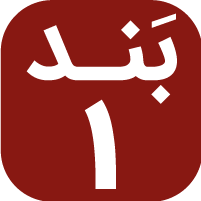 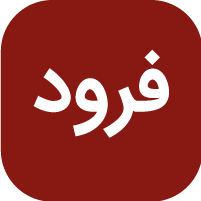 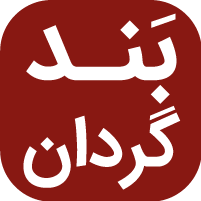 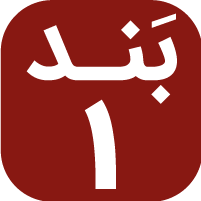 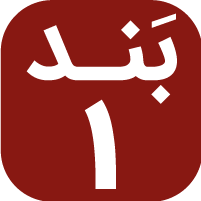 او خداوند استها هللویاهاو اجر جاودانی ماست
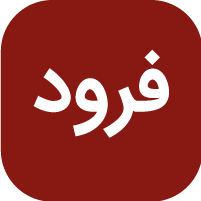 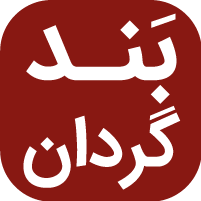 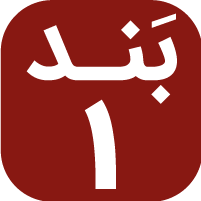 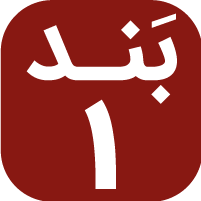 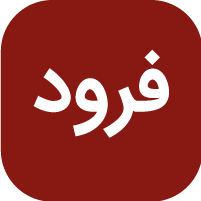 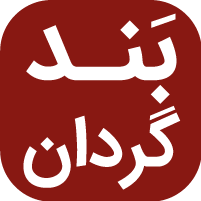 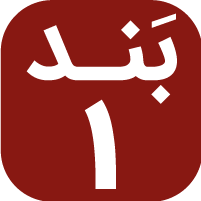 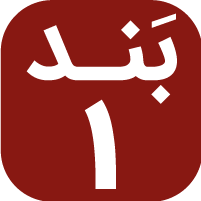 عیسی خداوند، عیسی خداوندعیسی خداوند، عیسی خداوندعیسی خداوند، عیسی خداونداوست در قلبم
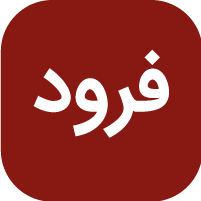 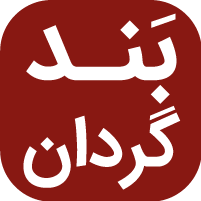 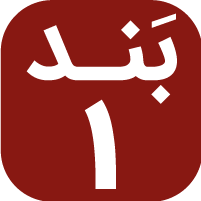 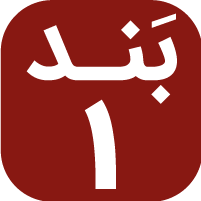 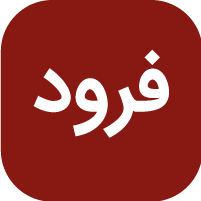 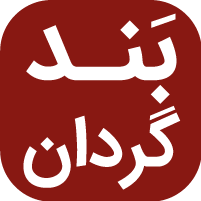 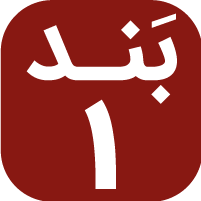 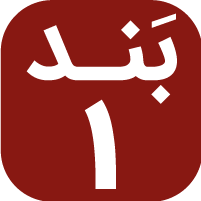 هللویا، هللویا،هللویا، هللویاهللویا، هللویا،اوست در قلبم
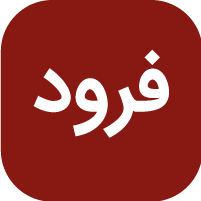 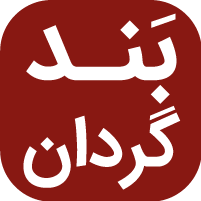 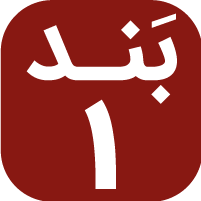 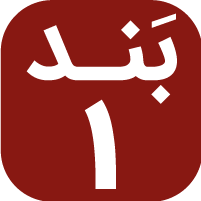 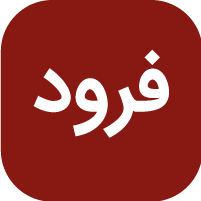 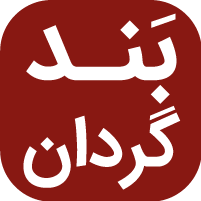 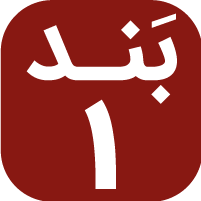 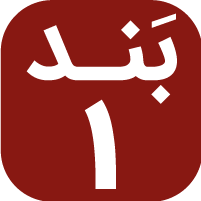